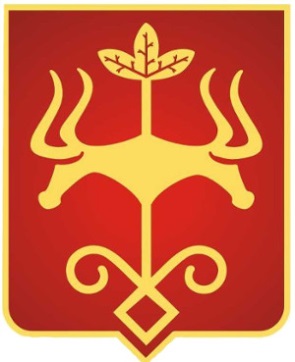 ОТЧЕТ ОБ ИСПОЛНЕНИИ БЮДЖЕТАМУНИЦИПАЛЬНОГО ОБРАЗОВАНИЯГОРОД  МАЙКОП ЗА 2014 ГОД
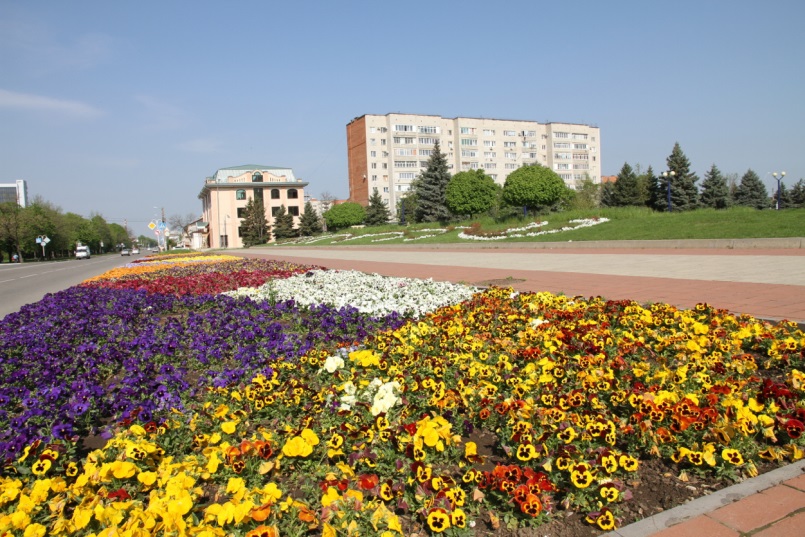 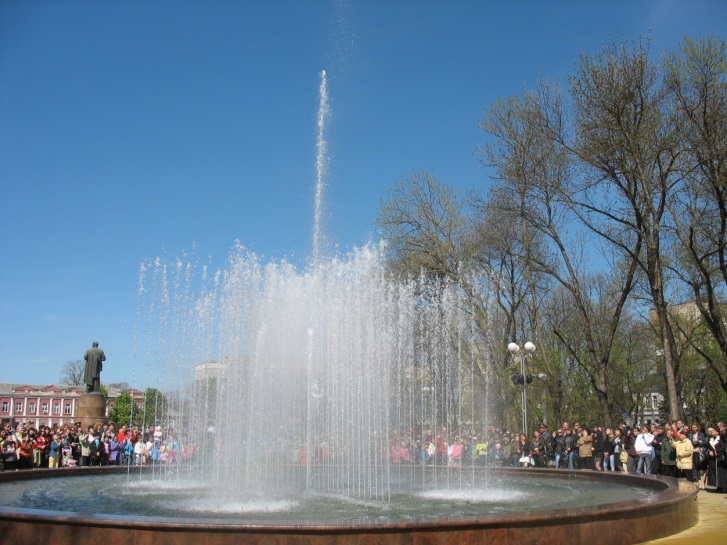 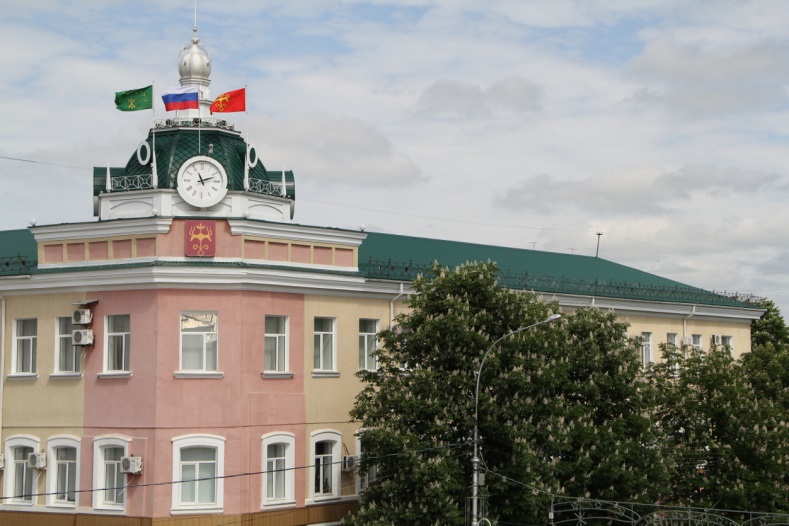 ОСНОВНЫЕ ПОКАЗАТЕЛИ ИСПОЛНЕНИЯ 
МЕСТНОГО БЮДЖЕТА ЗА 2014 ГОД
2146960,2
тыс. рублей
2498162,1
2264318,9
2349844,5
2013 год
2014 год
-351201,9
-85525,6
1
СТРУКТУРА НАЛОГОВЫХ И НЕНАЛОГОВЫХ ДОХОДОВ
тыс. рублей
83 325
138 391
137 549
75 517
167 316
1 353 073
232 661
1 068 459
152 247
688 034
218 470
528 022
2013
2014
Налог на доходы физических лиц
Доходы от использования
имущества
Налоги на имущество
2
Прочие доходы
Налоги на совокупный 
доход
СТРУКТУРА БЕЗВОЗМЕЗДНЫХ ПОСТУПЛЕНИЙ 
ОТ ДРУГИХ БЮДЖЕТОВ БЮДЖЕТНОЙ СИСТЕМЫ РФ
45008,8
12357,5
264364,5
314231,8
456707,7
867161,1
33428,3
4457,1
3
СТРУКТУРА НЕДОИМКИ 
ПО НАЛОГОВЫМ ДОХОДАМ НА 01.01.2015
тыс. рублей
ЕНВД 
(6 650)
Налог на имущество физических лиц 
(11 767)
Налог, взимаемый в связи с применением УСН                    (3 088)
НДФЛ
 (2 742)
Налог на имущество организаций 
(3 734)
Земельный налог
(11 478)
4
ИСПОЛНЕНИЕ БЮДЖЕТА ПО РАСХОДАМ за 2014 год тыс. рублей
5
ОСНОВНЫЕ НАПРАВЛЕНИЯ РАСХОДОВ
Субсидии бюджетным и автономным учреждениям  1238477,4
тыс. рублей
Приобретение услуг                                                  323265,3
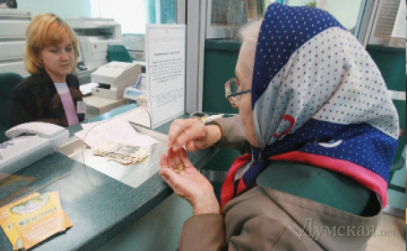 Увеличение стоимости основных средств                   234799,3
Оплата труда и начисления на оплату труда    200280,9
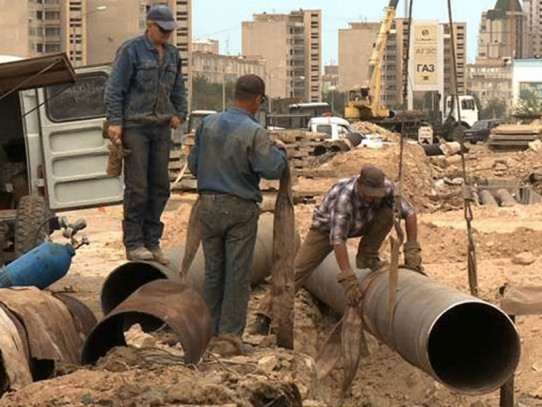 Оплата коммунальных услуг                                    56341,3
Увеличение стоимости материальных запасов     8903,2
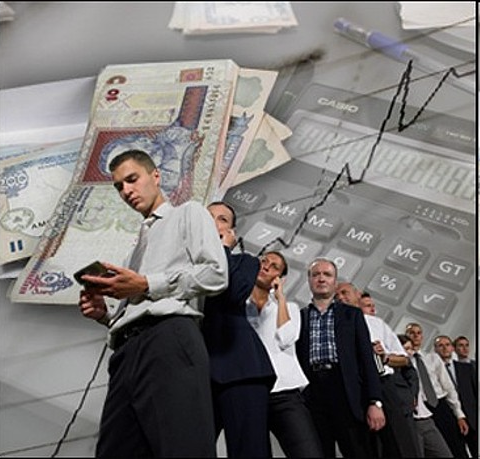 Прочие расходы 			287777,1
6
Общий объем 
расходов за 2014 год
2349,8
Физическая культура
СМИ
Национальная безопасность
млн. рублей
Обслуживание долга
Культура и кинематография
17,7
Общегосударственные расходы
Социальная политика
29,0
86,5
7
158,3
14,0
16,2
163,3
ЖКХ
1441,7
180,6
242,5
Национальная экономика
Образование
НАЦИОНАЛЬНАЯ ЭКОНОМИКА
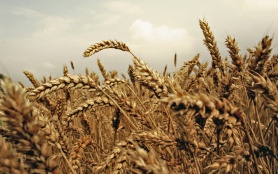 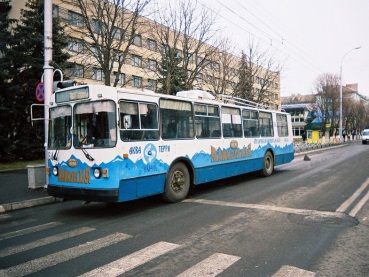 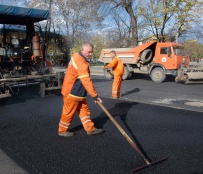 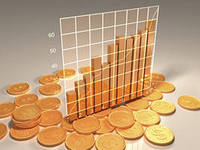 Сельское хозяйство и рыболовство
5564,7тыс. рублей
Транспорт
30395,4тыс. рублей
Другие вопросы в области национальной экономики
и информатизация 18942,9тыс. рублей
Дорожное хозяйство
(дорожные фонды) 187619,2тыс. рублей
Расходы по разделу составили 242522,2тыс. рублей
8
ЖИЛИЩНО-КОММУНАЛЬНОЕ ХОЗЯЙСТВО И БЛАГОУСТРОЙСТВО
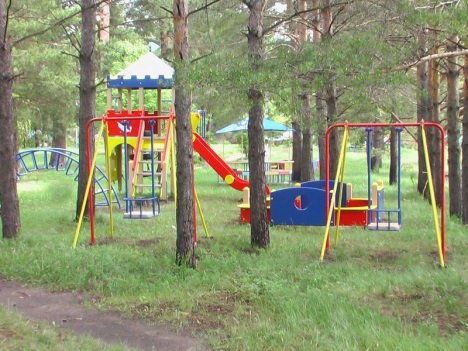 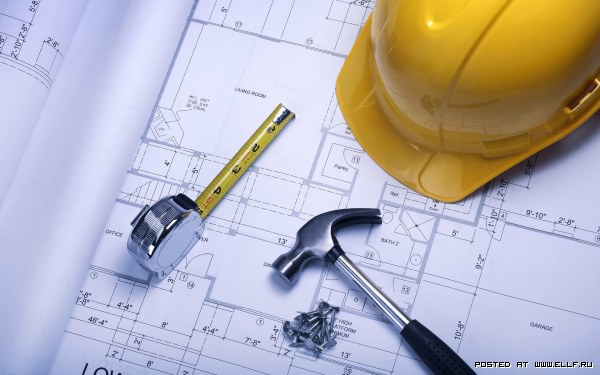 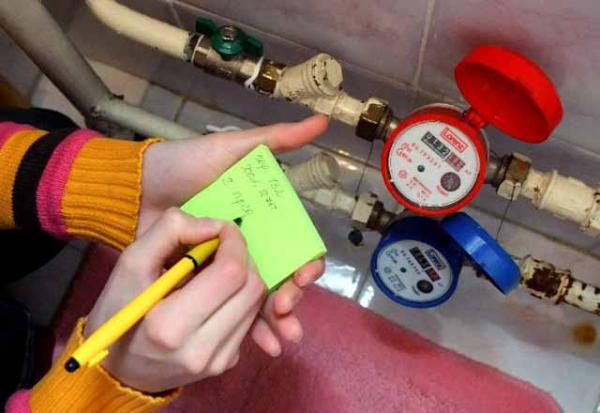 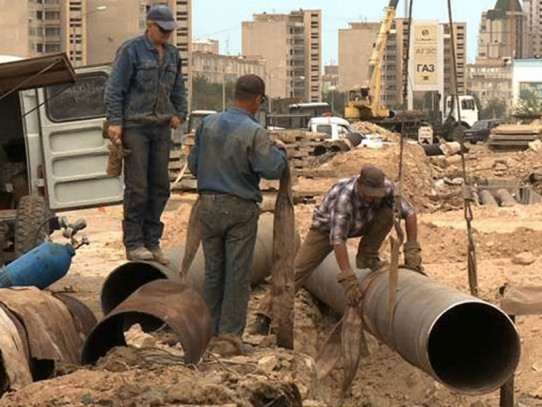 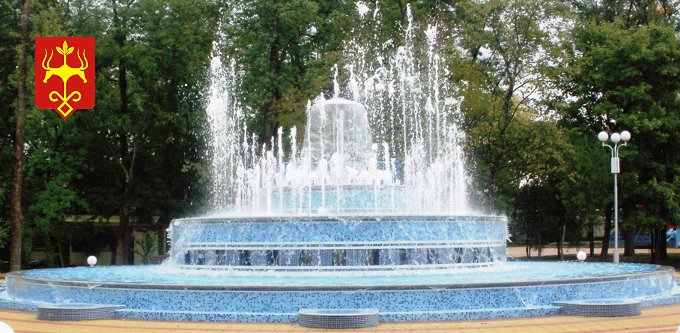 В 2014 году
180650,7тыс. рублей
9
РАСХОДЫ БЮДЖЕТА ЗА 2014 ГОД
Отрасли социальной сферы:
Образование – 61,4%
Культура – 3,7%
Физическая культура – 0,6%
Социальная политика – 6,7%
Средства массовой информации               - 0,7%
26,9%
73,1%
10
ФИНАНСИРОВАНИЕ СОЦИАЛЬНОЙ СФЕРЫ
(млн. рублей)
740,0
650,7
158,3
14,0
86,5
11
СРЕДНЯЯ ЗАРАБОТНАЯ ПЛАТА ЗА 2014 ГОД
Учителя школ
Фактически достигнуто
Параметры повышения средней заработной платы
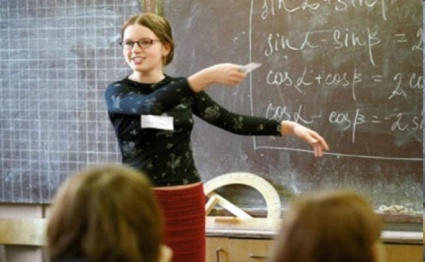 21100,0рублей
21223,3рублей
Воспитатели детских садов
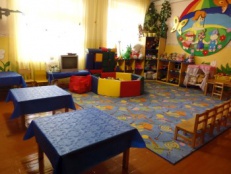 17811,5рублей
17000,0рублей
Педагогические работники 
дополнительного образования
16880,0рублей
17041,0рублей
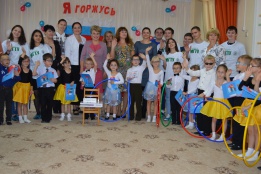 12
200000
394537
457427
ДИНАМИКА МУНИЦИПАЛЬНОГО ДОЛГА
тыс.рублей
Кредиты, полученные от 
кредитных организаций
142000
536537
657427
Кредиты от других 
бюджетов бюджетной 
системы РФ
на 01.01.2014
на 01.01.2015
13
ОТЧЕТ
ОБ ИСПОЛНЕНИИ БЮДЖЕТАМУНИЦИПАЛЬНОГООБРАЗОВАНИЯГОРОД МАЙКОПЗА 2014 ГОД
Майкоп 2015г.